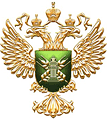 ФГБУ «Хабаровский референтный центр Россельхознадзора»
Материалы к заседанию Балансовой комиссии
  по итогам работы в 2014г.
Слайд № 2
ЗОНА ОТВЕТСТВЕННОСТИ
В зону ответственности входят Хабаровский край и ЕАО, общей площадью  более 900 тысяч км². 
На территории обслуживания зарегистрировано
  5 стационарных рабочих мест – г.Комсомольск-на-Амуре, г.Вяземский, п.Ванино, п.Чегдомын, п.Де-Кастри.
Слайд № 3
ИНФОРМАЦИЯ о СФЕРАХ ДЕЯТЕЛЬНОСТИ за 2014г
Слайд № 4
ИНФОРМАЦИЯ о СФЕРАХ ДЕЯТЕЛЬНОСТИ за 2014г
Слайд № 5
СТРУКТУРА ГОСУДАРСТВЕННОГО ЗАДАНИЯ
Слайд № 6
АККРЕДИТАЦИЯ
Аттестат аккредитации Испытательной лаборатории
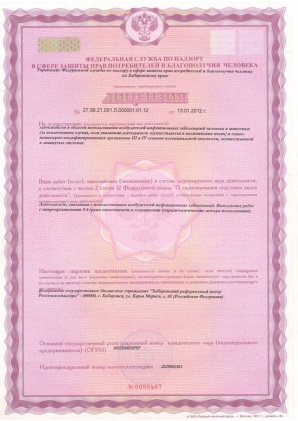 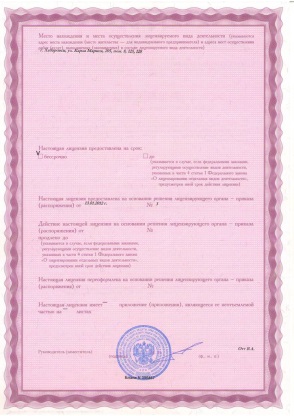 Лицензия на работу с микроорганизмами 
3-4 групп патогенности  (гельминты)
Слайд № 7
АККРЕДИТАЦИЯ в качестве экспертной организации
В сфере федерального государственного карантинного фитосанитарного надзора
В сфере государственного надзора в области семеноводства сельскохозяйственных растений
В сфере государственного ветеринарного надзора
В сфере государственного надзора за качеством и безопасностью зерна, крупы, комбикормов и компонентов для их производства, а также побочных продуктов переработки зерна
В сфере государствен-ного земельного надзора
В сфере государственного надзора за безопасным обращением с пестицидами и агрохимикатами
ВНЕДРЕНИЕ СИСТЕМЫ МЕНЕДЖМЕНТА КАЧЕСТВА
Слайд №8
В 2014 г. проведена модернизация системы менеджмента качества, разработаны  документы различных уровней. Ведется анализ   эффективности  системы менеджмента качества посредством проведения внутренних аудитов. Четыре специалиста учреждения прошли обучение, имеют сертификаты внутренних аудиторов. Менеджер по качеству является техническим экспертом по аккредитации испытательных лабораторий. По результатам аудитов принимаются корректирующие и предупреждающие действия, руководством учреждения принимаются решения по улучшению условий труда, материально-техническому переоснащению лабораторной базы, повышению квалификации сотрудников
Слайд № 9
ШТАТНАЯ ЧИСЛЕННОСТЬ в 2014 г.
Штатная численность персонала  - 40 человек, среднесписочная -
 36 человек, укомплектованность штата - 90 %.
Слайд № 10
ПОВЫШЕНИЕ КВАЛИФИКАЦИИ
Слайд № 11
ОСНАЩЁННОСТЬ ОБОРУДОВАНИЕМВ 2014 году приобретено лабораторного оборудования и мебели:
В настоящее время   потребность в оборудовании составляет около 10%.
Слайд № 12
ОСНАЩЁННОСТЬ НОРМАТИВНО-ТЕХНИЧЕСКОЙ ДОКУМЕНТАЦИЕЙ
Специалисты лаборатории  работают в ИПС «Техэксперт» с ежедневно обновляемыми (актуализированными) электронными версиями ГОСТов, ПНД Ф, методик, инструкций, СанПиН и других документов
Слайд № 13
УЧАСТИЕ В МСИ
Слайд № 14
ПРОВЕДЕНО ИССЛЕДОВАНИЙ
Слайд № 15
ВЫЯВЛЕНО ПОЛОЖИТЕЛЬНЫХ РЕЗУЛЬТАТОВ
Слайд № 16
ИССЛЕДОВАНИЯ ПО НАПРАВЛЕНИЯМ ДЕЯТЕЛЬНОСТИ
Слайд № 17
АНАЛИЗ ПОЧВ
ХИМИКО-ТОКСИКОЛОГИЧЕСКИЕ ПОКАЗАТЕЛИ
АГРОХИМИЧЕСКИЕ ПОКАЗАТЕЛИ
Слайд № 18
ИССЛЕДОВАНИЯ В ОБЛАСТИ ВЕТЕРИНАРИИ
Слайд № 19
ИССЛЕДОВАНИЯ В ОБЛАСТИ ВЕТЕРИНАРИИ
Слайд № 20
ДИНАМИКА ПОСТУПЛЕНИЯ ПРОБ ОТ УПРАВЛЕНИЯ РОССЕЛЬХОЗНАДЗОРА
Слайд № 21
ВЫЯВЛЯЕМОСТЬ ПРИ АНАЛИЗЕ ПРОБ, ПОСТУПИВШИХ ОТ УПРАВЛЕНИЯ  РОССЕЛЬХОЗНАДЗОРА
Слайд № 22
Работа в автоматизированных системах Россельхознадзора
«Ассоль. Экспресс»
ФГИС «Веста»
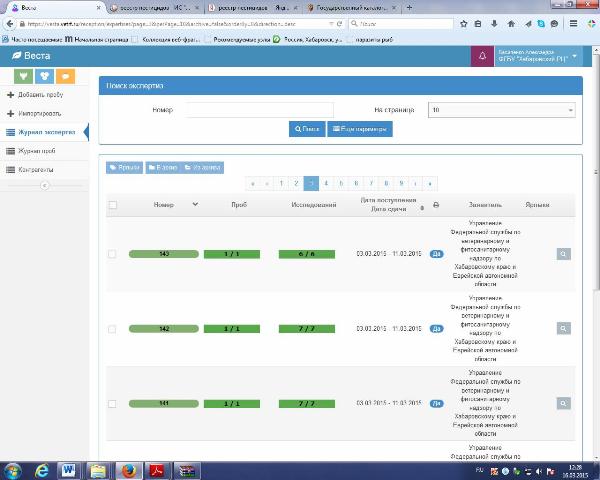 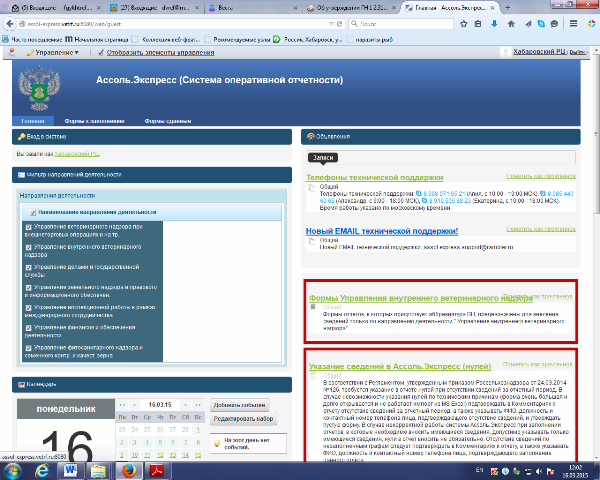 В  ФГИС «Веста»  вносится  100% поступающих на исследование проб
Начата работа в новой версии программы Ассоль.Экспресс
Слайд № 23
ИССЛЕДОВАНИЯ В ОБЛАСТИ КАЧЕСТВА И БЕЗОПАСНОСТИ ЗЕРНА
Слайд № 24
ИССЛЕДОВАНИЯ В ОБЛАСТИ КАЧЕСТВА И БЕЗОПАСНОСТИ ЗЕРНА
Проанализировано продукции
Выявлено некачественной продукции
% некачественной продукции от общего объема исследованной составил: 
в 2013г. – 9,2%, в 2014г. – 8,1% , что связано с большим числом исследований образцов от партий малого объема, отбираемых в результате проверок социальных объектов
Слайд № 25
ИССЛЕДОВАНИЯ В ОБЛАСТИ СЕМЕНОВОДСТВА
Слайд № 26
ИССЛЕДОВАНИЯ В ОБЛАСТИ КАРАНТИНА РАСТЕНИЙ
Слайд № 27
ИССЛЕДОВАНИЯ В ОБЛАСТИ КАРАНТИНА РАСТЕНИЙ
Слайд № 28
ИССЛЕДОВАНИЯ В ОБЛАСТИ КАРАНТИНА РАСТЕНИЙ
Слайд № 29
ПРОИЗВОДСТВЕННЫЕ ПЛОЩАДИ
Слайд № 30
СТРУКТУРА ОСНОВНЫХ СРЕДСТВ
Среди особо ценного имущества 25 % занимают автомобили в количестве 8 единиц балансовой стоимостью 8 222,3 тыс. руб. Показатель обеспеченности автотранспортными средствами в 2014 году составил 0,22 автомобиля на 1 человека.
Слайд № 31
СТРУКТУРА ДОХОДОВ УЧРЕЖДЕНИЯ
Снижение объёма государственного задания в 2013 году на 51,3 % привело к изменению структуры доходов учреждения на протяжении трехлетнего периода.
Слайд № 32
ФИНАНСИРОВАНИЕ
Слайд № 33
СТРУКТУРА ДОХОДОВ от оказания платных услуг (работ)
Слайд № 34
СТРУКТУРА ИСТОЧНИКОВ ВЫПЛАТЫ ЗАРАБОТНОЙ ПЛАТЫ
Слайд № 35
ВЗАИМОДЕЙСТВИЕ со СМИ
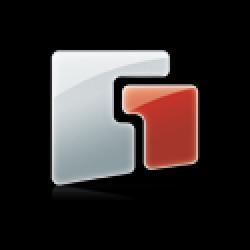 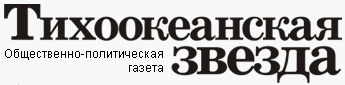 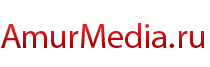 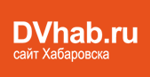 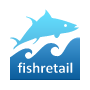 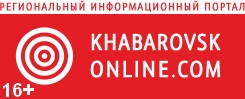 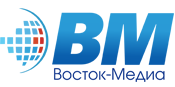 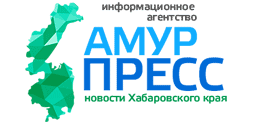 3 телесюжета на местных телеканалах, развёрнутое интервью директора Учреждения в краевой газете, 
24 статьи в Интернет-СМИ.
Слайд № 36
САЙТ УЧРЕЖДЕНИЯ
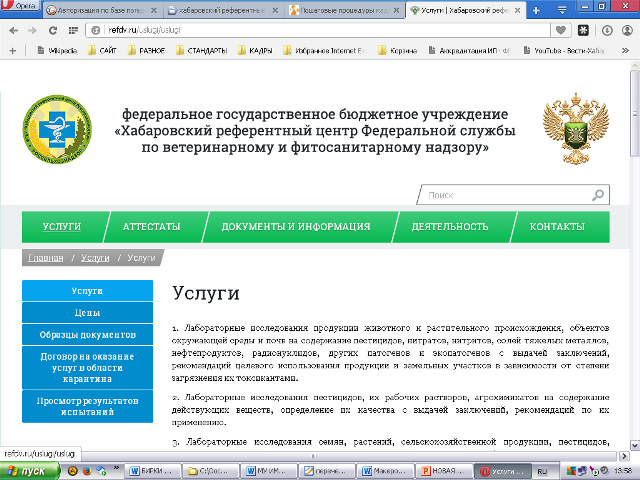 Изменен веб-дизайн сайта учреждения.  
Ведется размещение новостей на сайте Россельхознадзора, за 2014 год размещено 20 региональных новостей.
БЛАГОДАРИМ ЗА ВНИМАНИЕ!
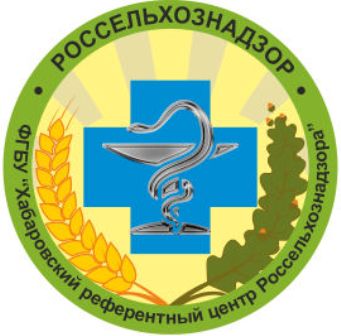 ФГБУ «Хабаровский референтный центр Россельхознадзора»